Christmas Crackers
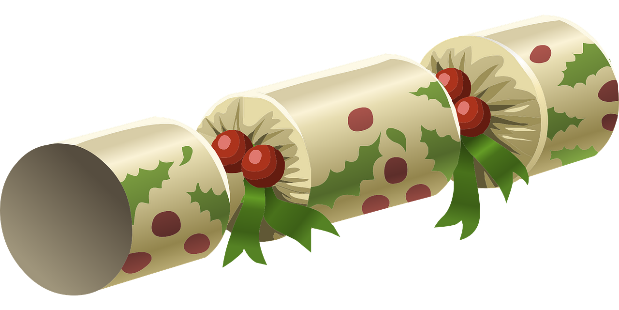 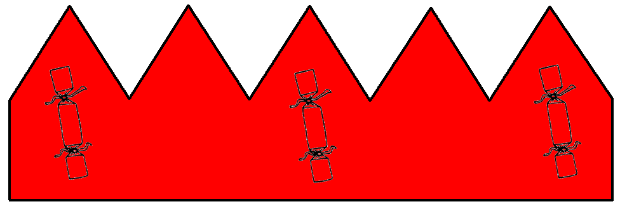 Making a Christmas cracker and hat
Stay safe  
Whether you are a scientist researching a new medicine or an engineer solving climate change, safety always comes first. An adult must always be around and supervising when doing this activity. You are responsible for:
 
ensuring that any equipment used for this activity is in good working condition
behaving sensibly and following any safety instructions so as not to hurt or injure yourself or others 
 
Please note that in the absence of any negligence or other breach of duty by us, this activity is carried out at your own risk. It is important to take extra care at the stages marked with this symbol: ⚠
Resources
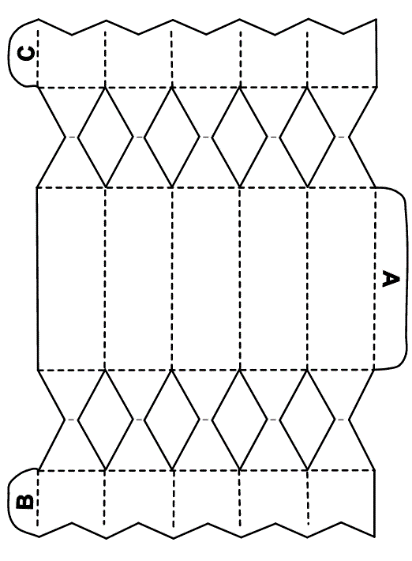 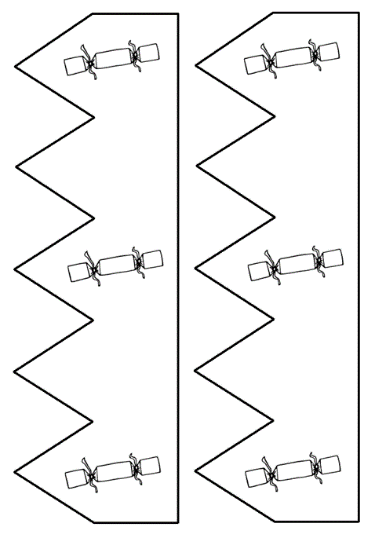 You will need: 
Christmas cracker and 
hat nets
Scissors ⚠
Paper
Glue stick
Step 1 – Cut out the cracker
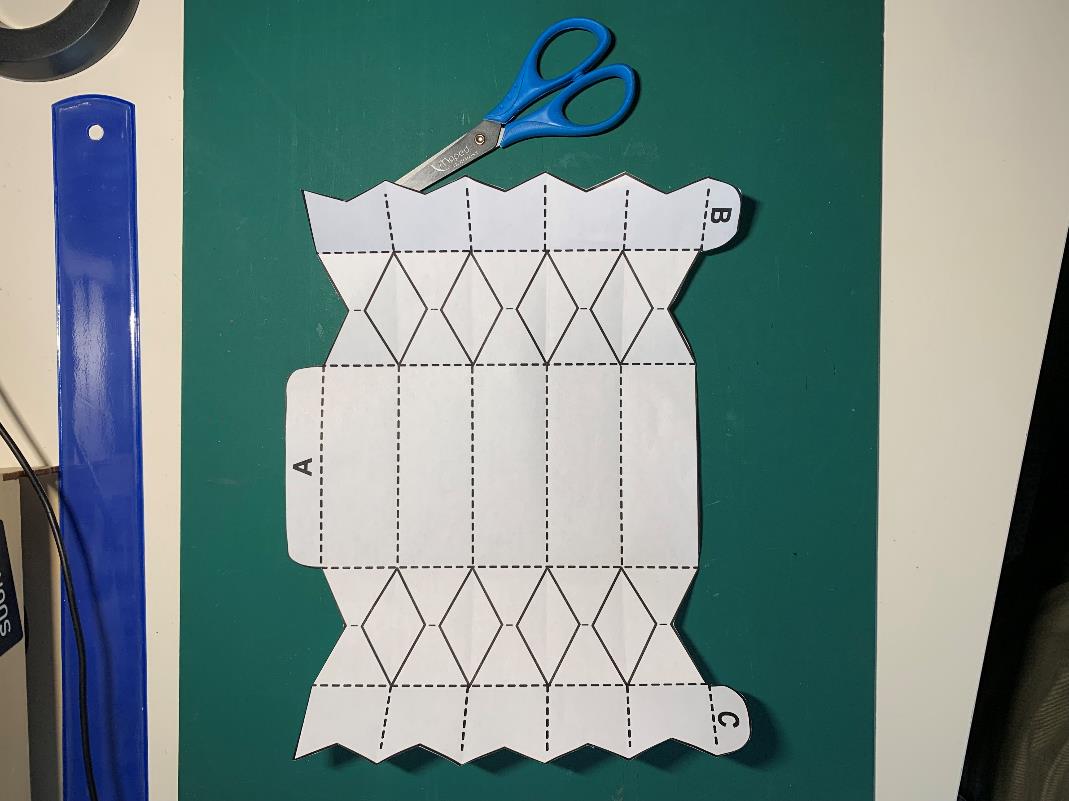 Decorate the cracker

Carefully cut along all the solid outlines ⚠

Score and fold the dotted lines ⚠
Step 2 – Cut out the diamond shapes
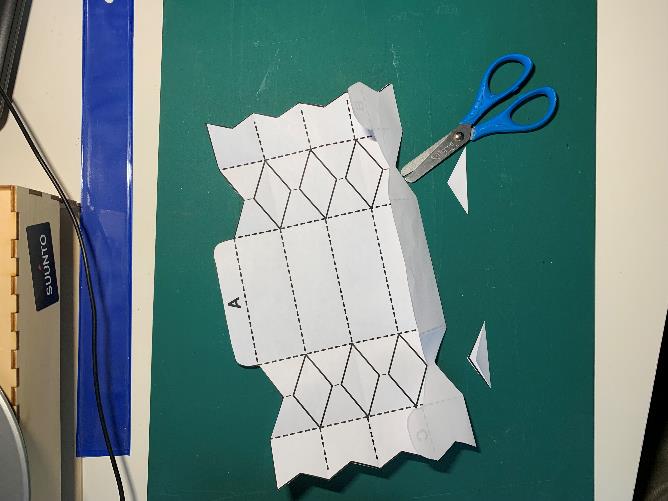 Fold each line that crosses the diamond shapes

Carefully cut out the diamond shapes ⚠
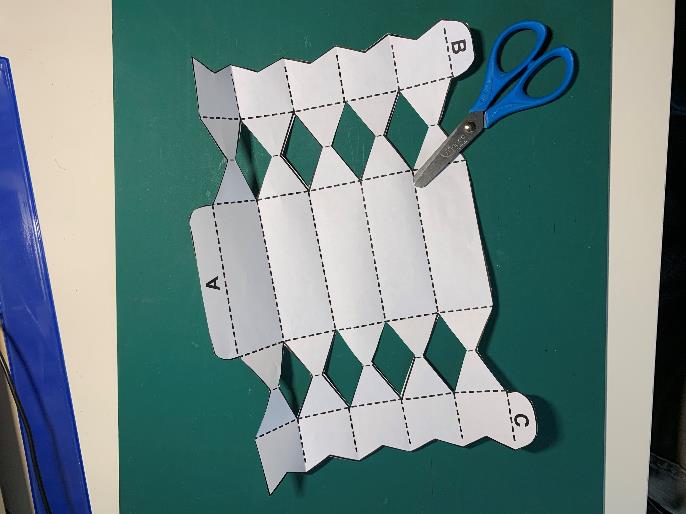 Step 3 – Fold and Glue Tabs A B C
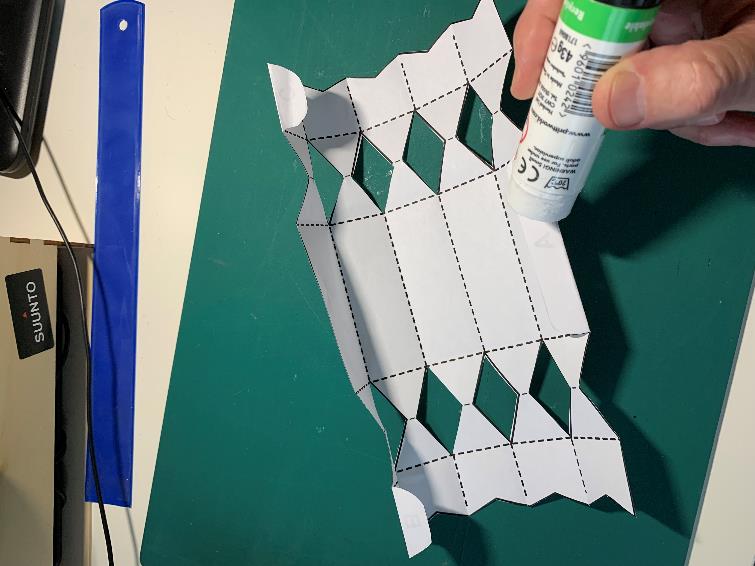 Glue tabs A, B and C

Stick tab A to its opposite edge on the centre of the cracker

Stick tabs B and C to form the top and bottom
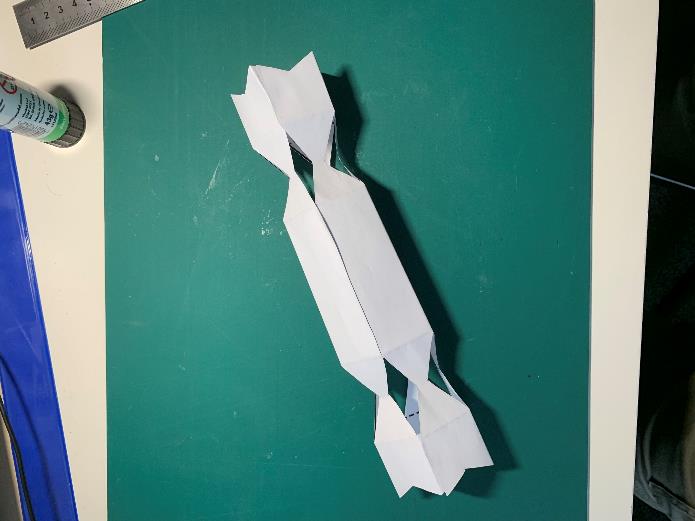 GLUE
Step 4 – Tie the cracker
Tie the bottom of the cracker with ribbon or thin string
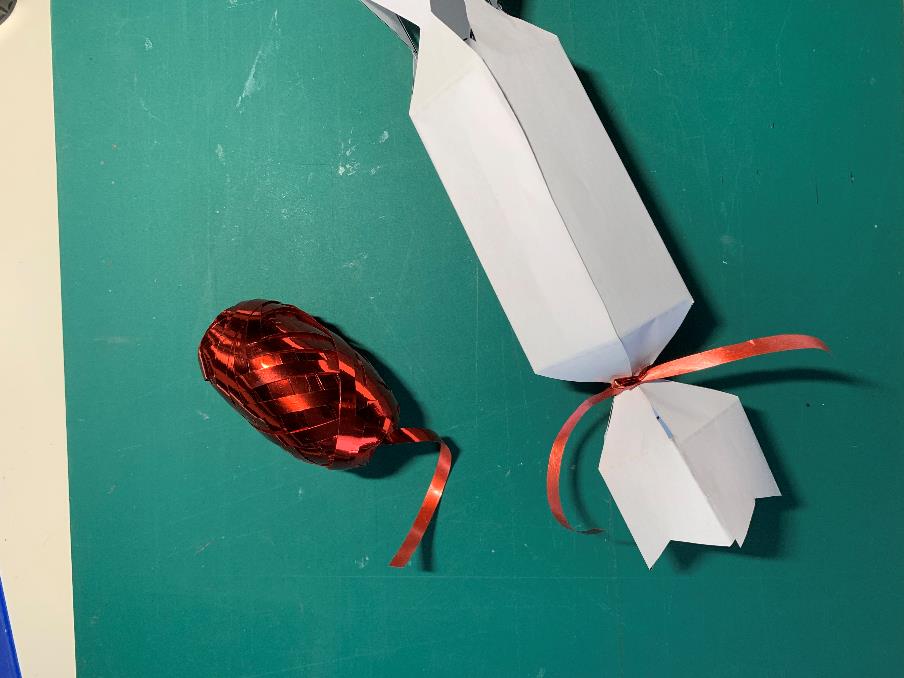 Step 5 – Cut out and make the hat
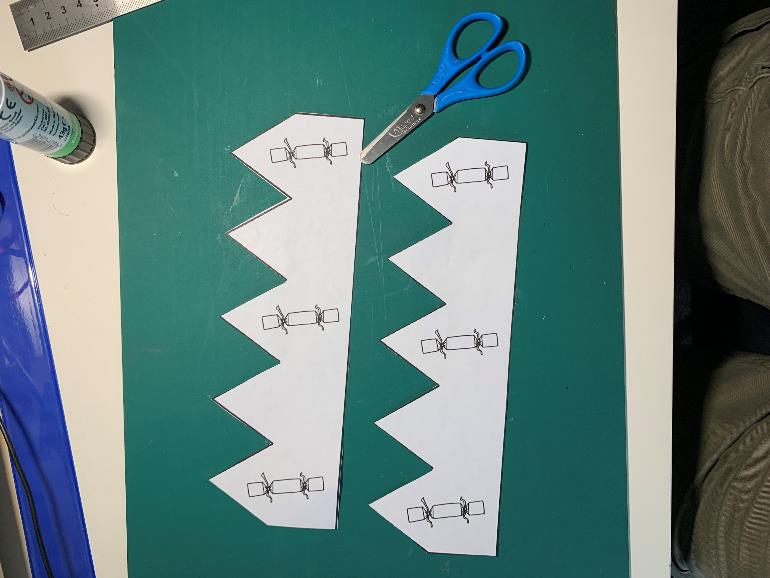 STICKY TAPE
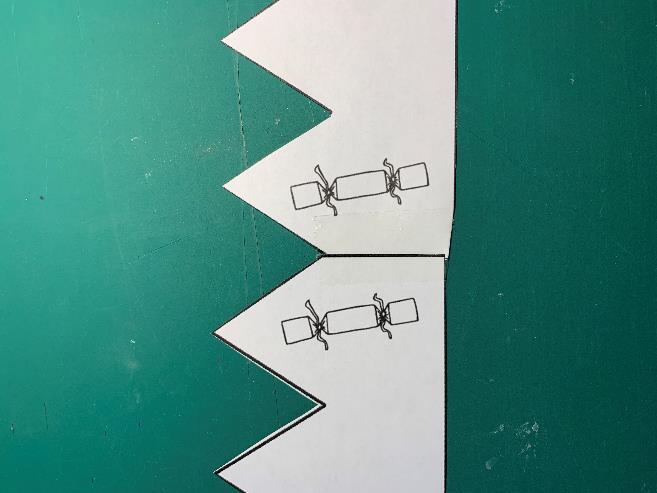 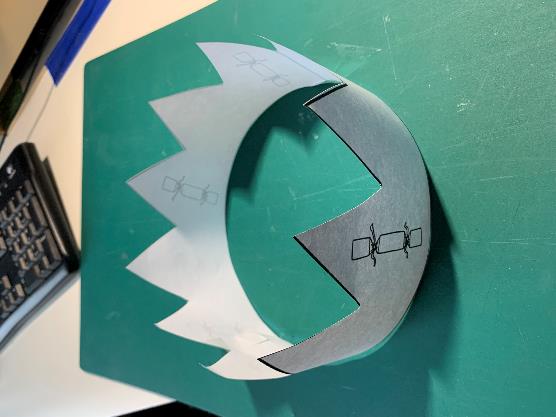 Use sticky tape to join the hat sides together
Carefully cut out the hat net ⚠
Step 6 – Fill the cracker
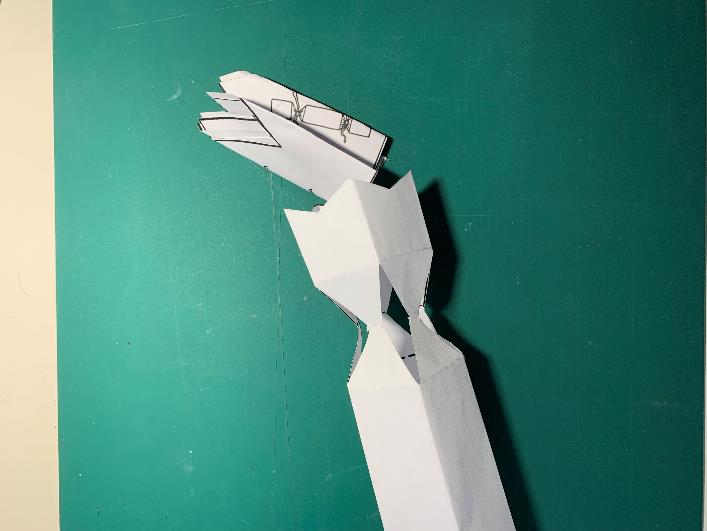 Fold the hat and put it in the cracker

You may wish to put a small gift inside the cracker too

Tie the top of the cracker and give it to a friend
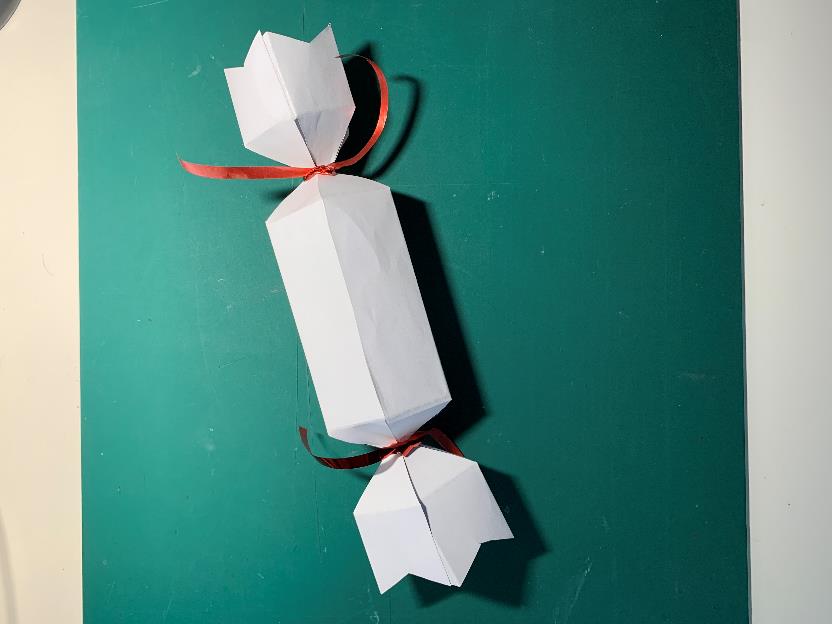